Informe Mensual, Agosto 2015
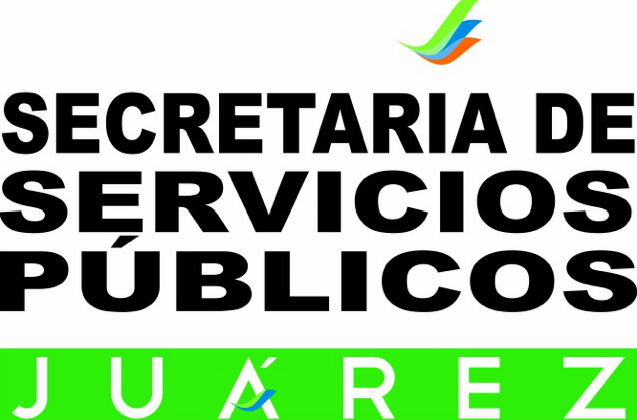 Administración 2012-2015
Distintivo de Progreso!
PARQUES, ORNATO Y FORESTACIÓN
Hectáreas deshierbadas, Áreas atendidas y sistema de riego
Administración 2012-2015 Distintivo de Progreso!
PARQUES, ORNATO Y FORESTACIÓN
Áreas deshierbadas / metros deshierbados y colonias atendidas
Colonias Atendidas
*Se trabajo en la tala de 5 arboles, que fueron afectados en distintas zonas 
por las lluvias y los vientos registrados durante el mes
Administración 2012-2015 Distintivo de Progreso!
PARQUES, ORNATO Y FORESTACIÓN
Forestación
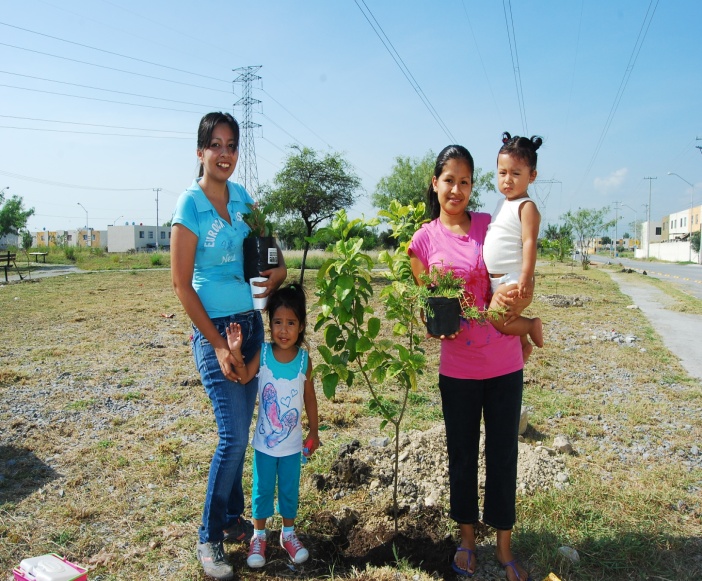 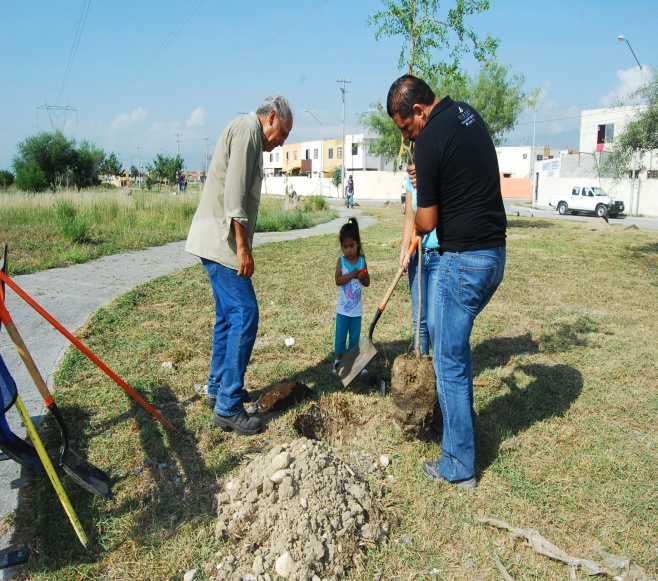 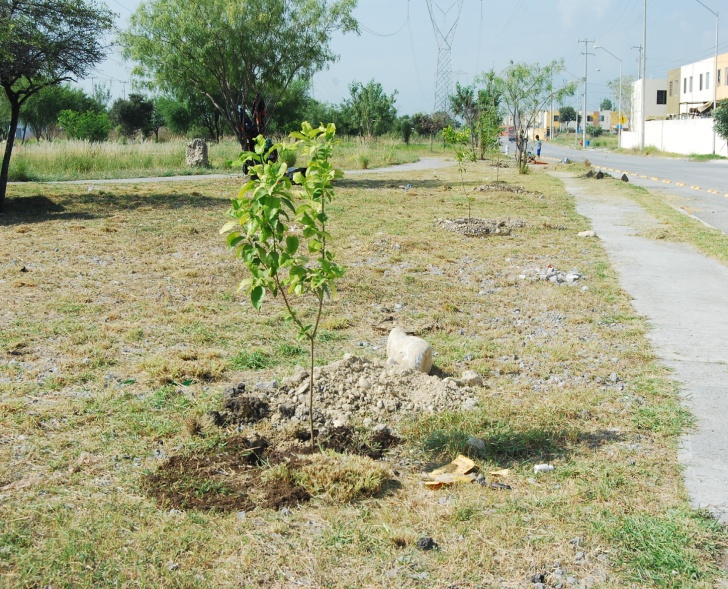 Administración 2012-2015 Distintivo de Progreso!
PARQUES, ORNATO Y FORESTACIÓN
Trabajos Especiales
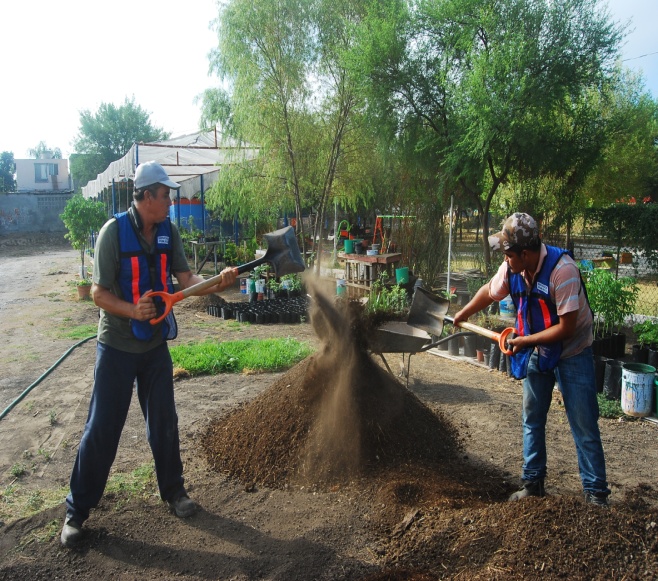 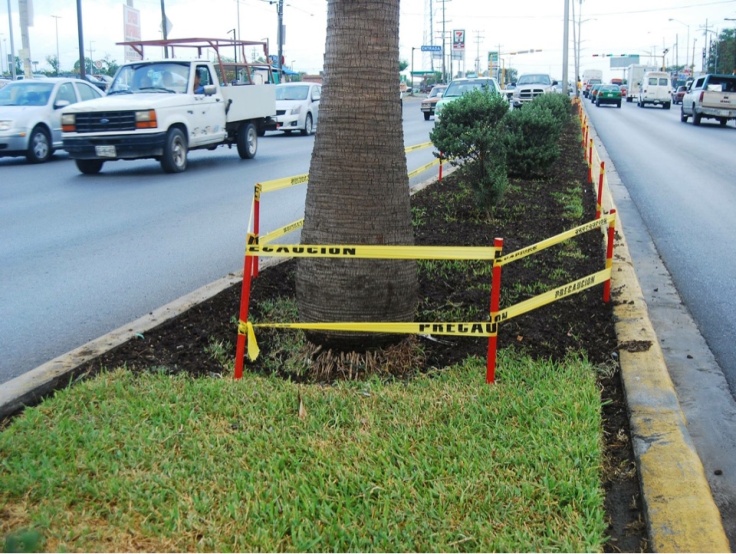 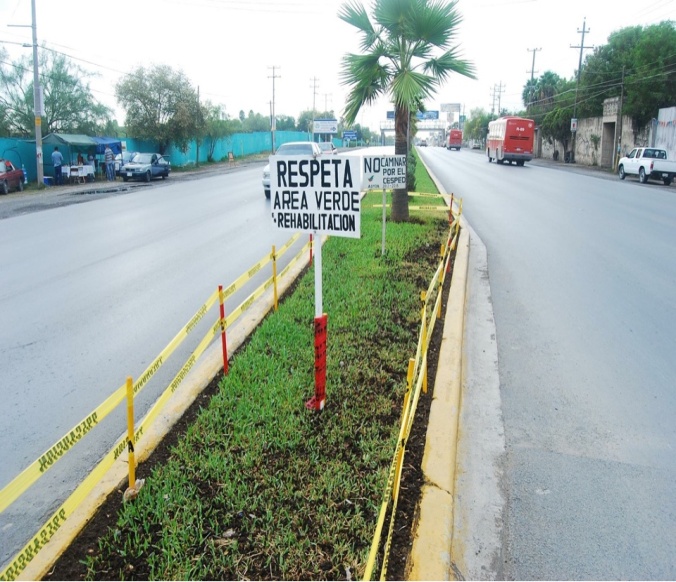 Administración 2012-2015 Distintivo de Progreso!
PARQUES, ORNATO Y FORESTACIÓN
EVIDENCIA: Deshierbe en distintas colonias
Col. Valle Real (27 de Agosto)
Col. Paseo del Prado (27 de Agosto)
Col. Arcadia (7 de Agosto)
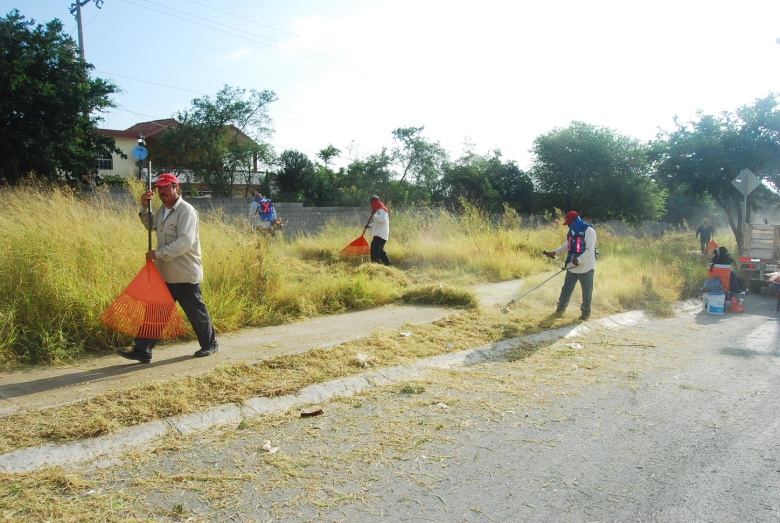 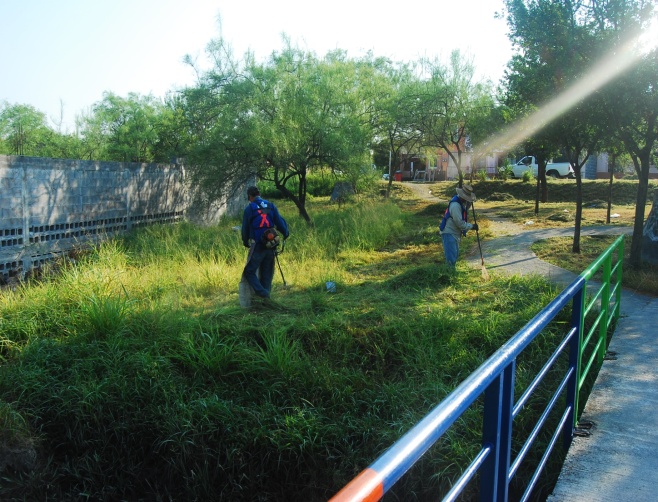 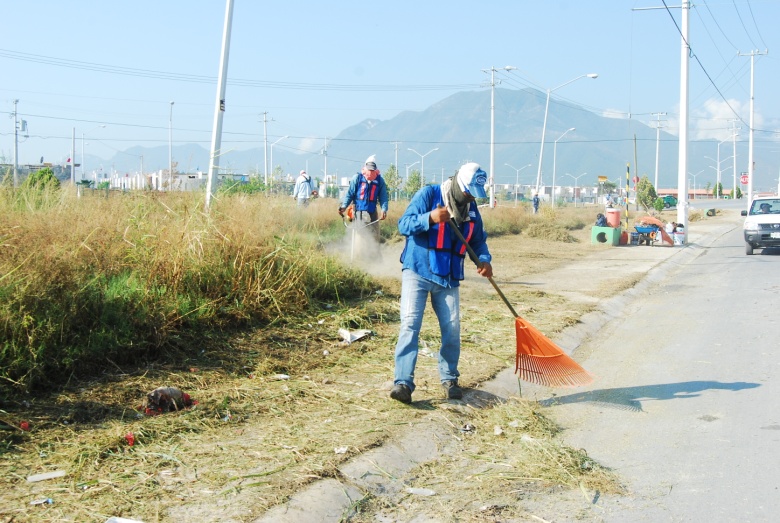 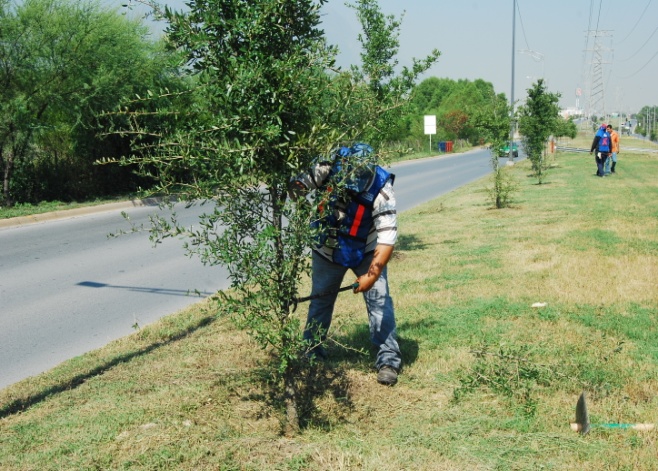 Av. Eloy Cavazos (27 de Agosto)
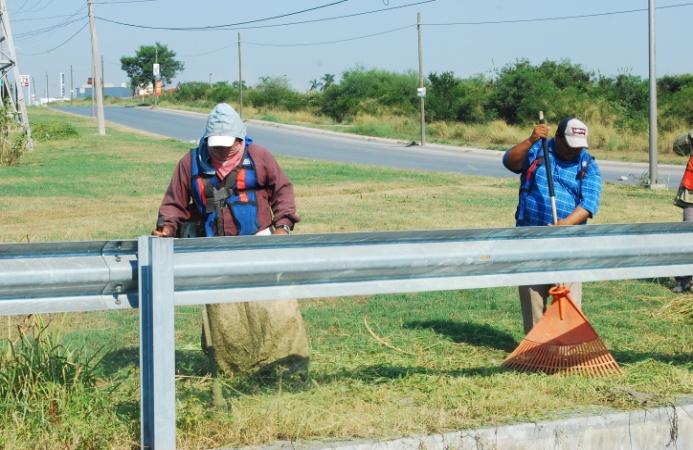 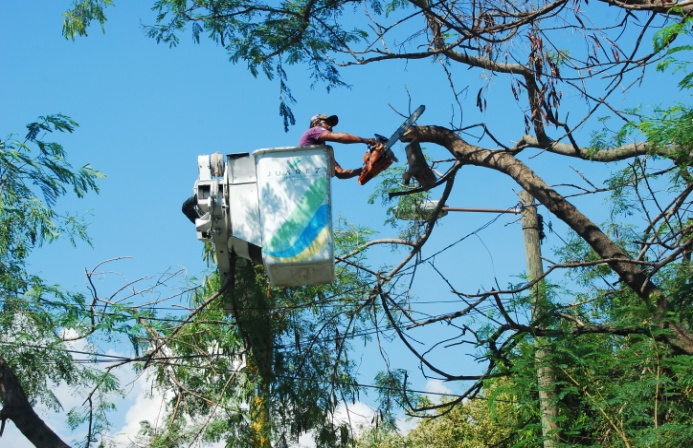 Poda de Arboles Col Reforma (28 de Agosto)
Poda de arboles, Av. Eloy Cavazos (28 de Agosto)
Administración 2012-2015 Distintivo de Progreso!
LIMPIA
Barrido Manual
Se cumple regularmente con el Mantenimiento de las 8 avenidas principales, las cuales son:

Arturo B. de la Garza
Juárez- Apodaca
Juárez-Cadereyta
Ave. Teófilo Salinas
Juárez-San Mateo
Carr. Reynosa
Ave. Eloy Cavazos
Carr. San Roque
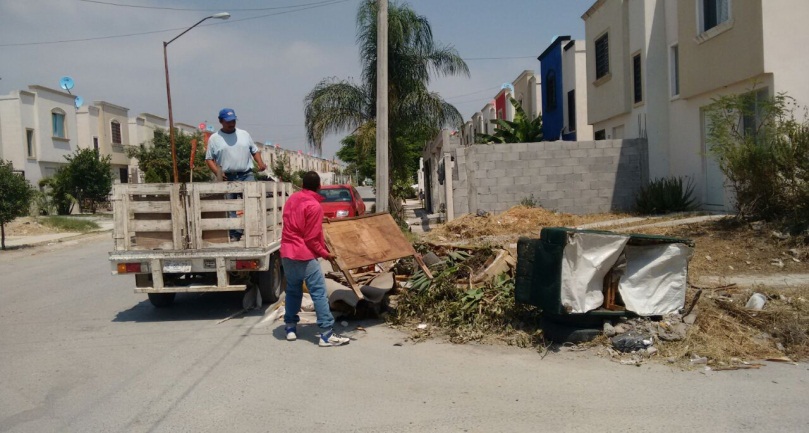 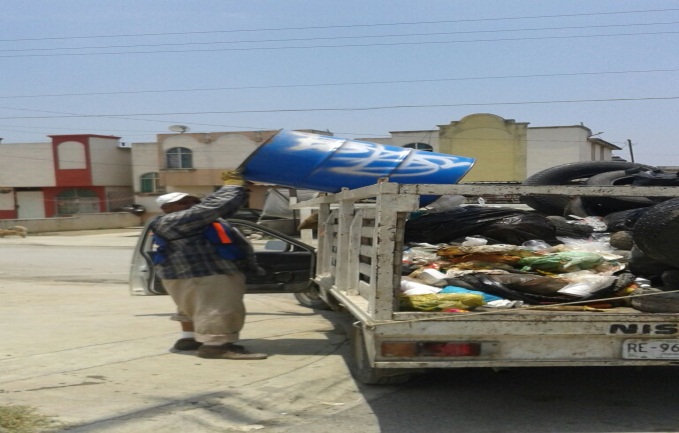 Coahuila 
18 de junio
Administración 2012-2015 Distintivo de Progreso!
LIMPIA
Recolección de Basura
RELACCION DE TONELAJE POR SEMANA
SETASA 2015
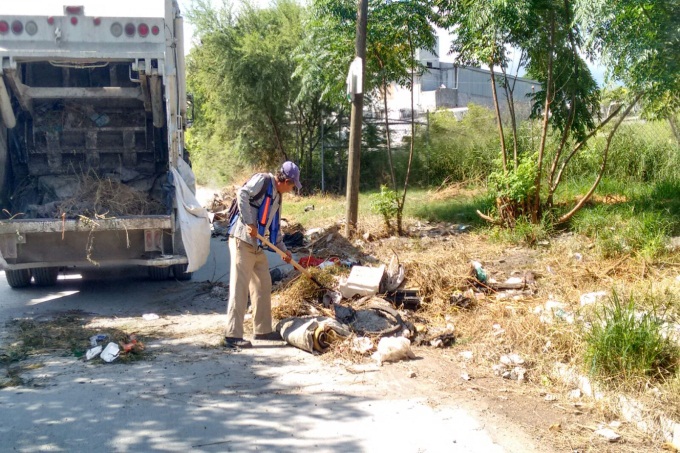 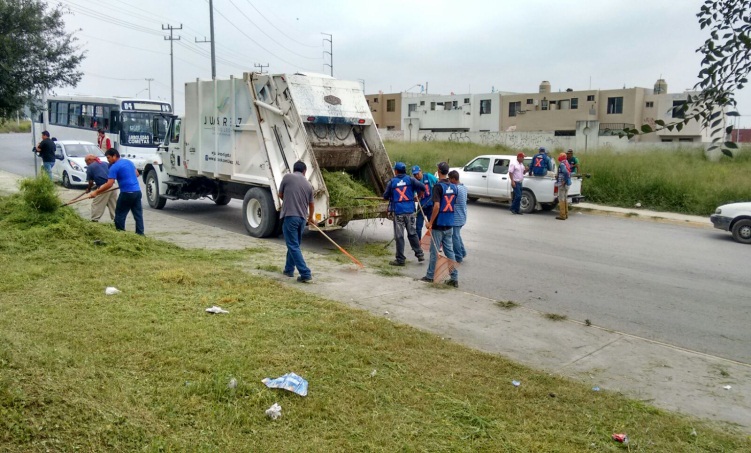 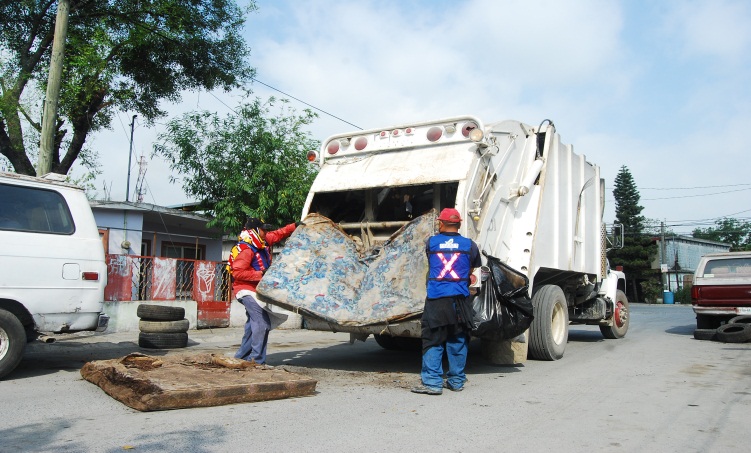 Administración 2012-2015 Distintivo de Progreso!
LIMPIA
Recolección de Basura
Tonelaje año anterior: 459 Ton. Agosto 2014
MUNICIPIO 2015
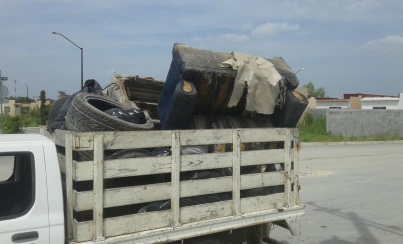 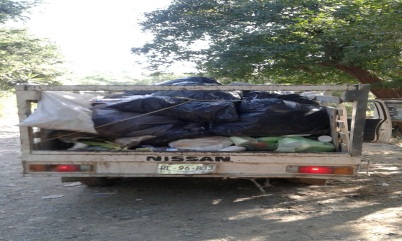 TONELAJE GENERAL RECOLECTADO
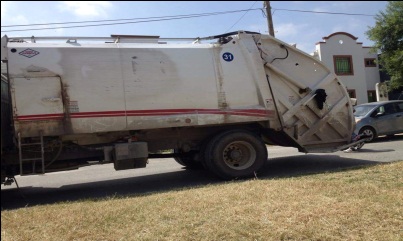 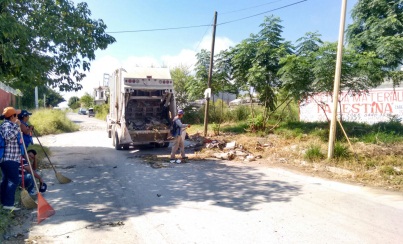 5622.25 TONS.
Administración 2012-2015 Distintivo de Progreso!
LIMPIA
Recolección de Basura
CONTROL DE LLANTAS RECOLECTADAS POR LA DIRECCION DE LIMPIA
TOTAL DE LLANTAS AL MES 
921
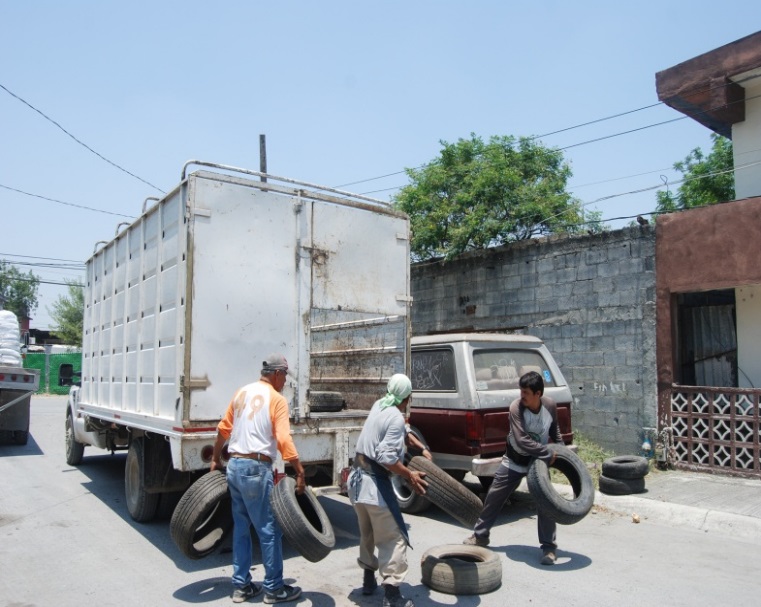 Administración 2012-2015 Distintivo de Progreso!
LIMPIA
Pipas 2015
Colonias atendidas:
Lomas del Sol
Las Carmelitas
Héctor Caballero
La Esperanza
San Antonio
Hda San Antonio 
San Mateo
Hda La Escondida
Burócratas de Gpe
Monte Kristal
Bosques de San Pedro
10 de Mayo
La Maestranza
Mirador de la Montaña
Los Valles 2º Sector
Charco Azul
Ejido Calderón
Rancho el ébano
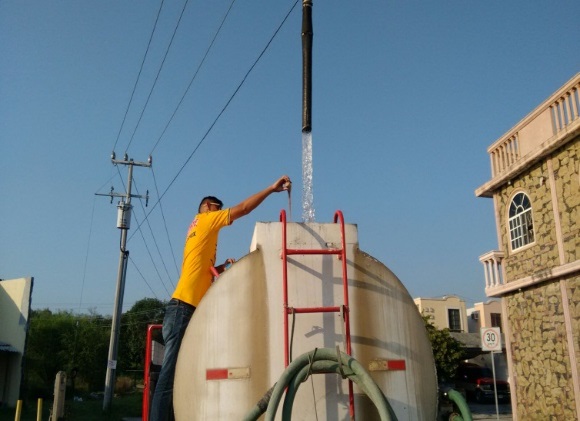 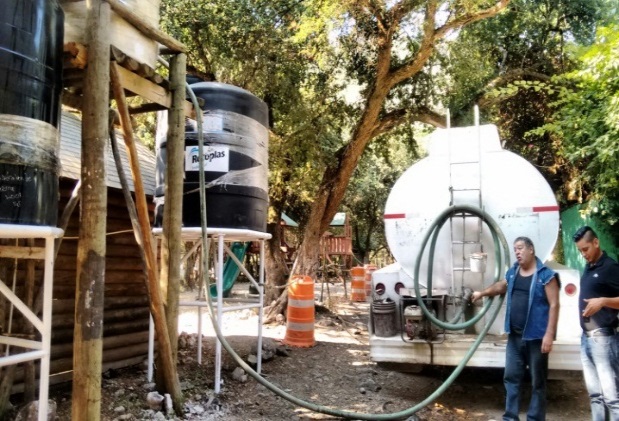 El abastecimiento de agua en el mes de Agosto sube debido a que se agregó una colonia mas a la lista del área de pipas esta con el numero 19. Las colonias que se encuentran remarcadas en amarrillo son colonias que solo se les abastece a un 15% de los habitantes que viven en aproximadamente 3 calles  de su colonia, esto porque la mayor parte de cada colonia ya cuenta con los servicios de agua potable.
Administración 2012-2015 Distintivo de Progreso!
ALUMBRADO PÚBLICO
Mantenimiento de Luz Vapor de Sodio en Colonias
Instalación de Lámparas Led
Mantenimiento de Luz Vapor de Sodio
En este mes se dio el mantenimiento a 60 (56 Colonias y 4 Ave. Principales)

En “Colonias Varias”, se repararon un total de 70 Circuitos.
Administración 2012-2015 Distintivo de Progreso!
ALUMBRADO PÚBLICO
Control de Reportes Atendidos en el Mes
En esté mes bajó la productividad en cuanto a los reportes Con Folio/Sin Folio, debido a las constantes fallas mecánicas que presentaron las diferentes unidades(Grúas).
Administración 2012-2015 Distintivo de Progreso!
ALUMBRADO PÚBLICO
Control de Evidencia
Gardenias 1er y 2do Sector
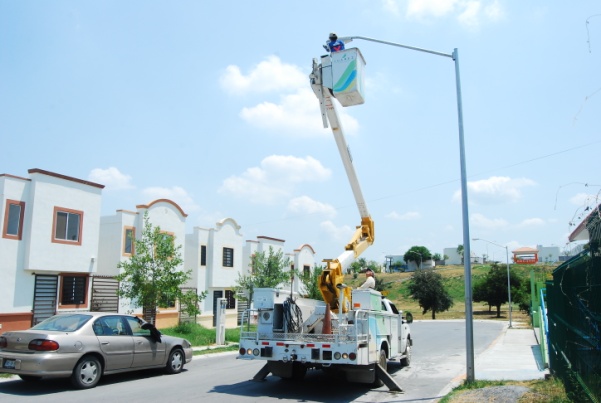 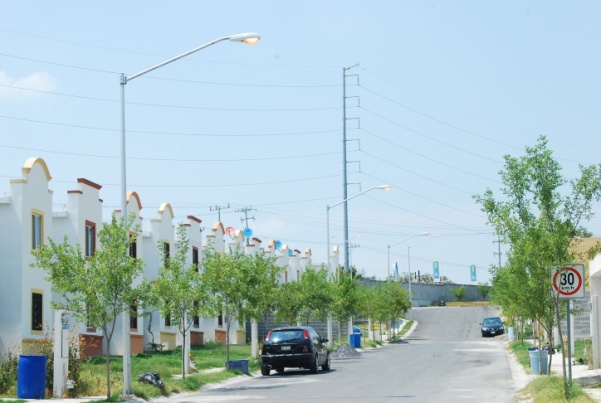 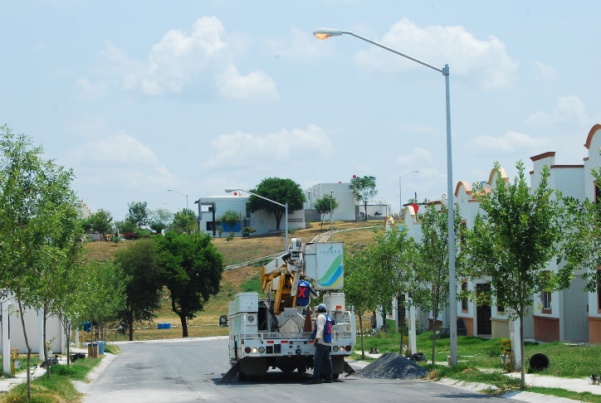 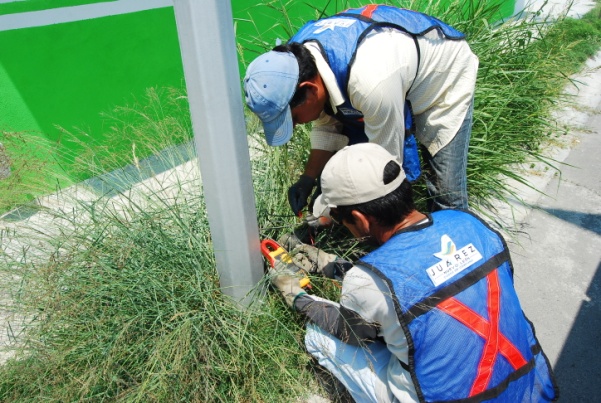 Administración 2012-2015 Distintivo de Progreso!
ALUMBRADO PÚBLICO
Control de Evidencia
Ex Hacienda el Rosario
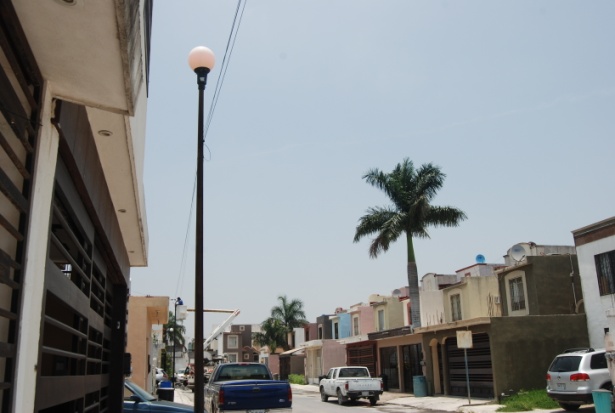 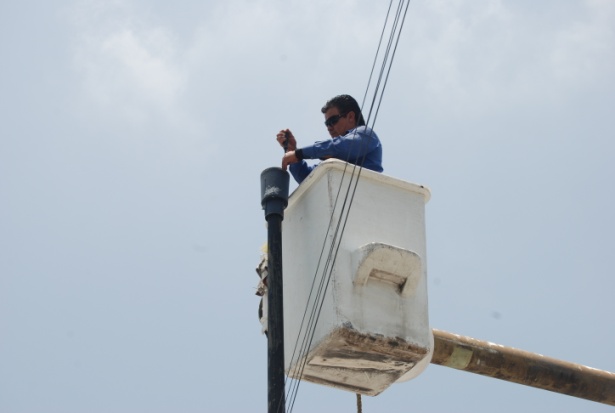 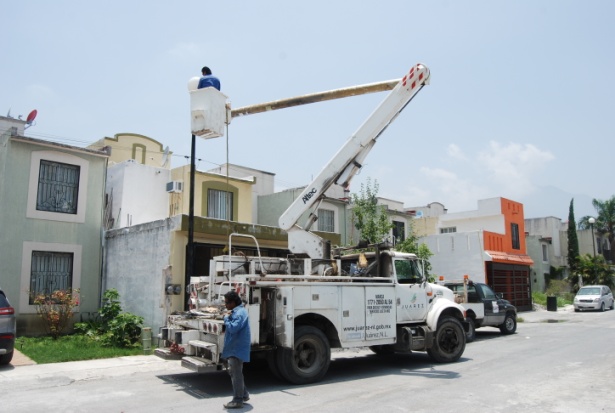 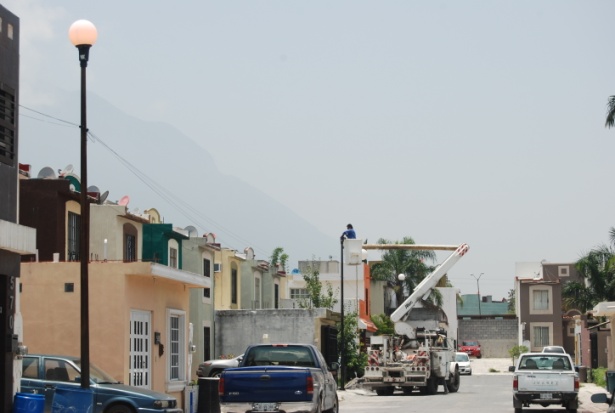 Administración 2012-2015 Distintivo de Progreso!
MANTENIMIENTO PÚBLICO
Instalación  de juegos infantiles
Col. Hacienda San José
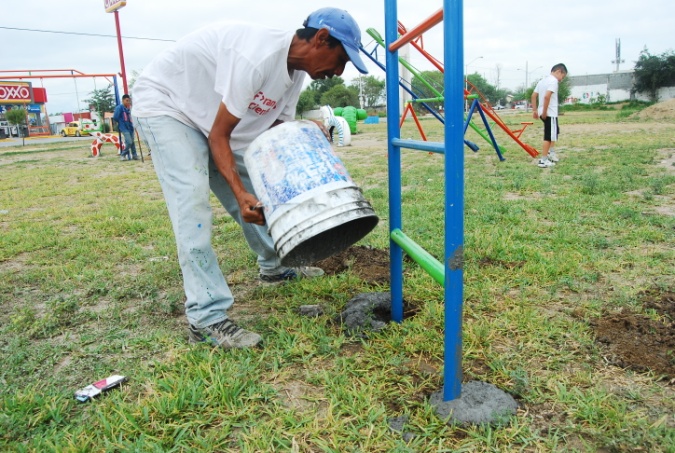 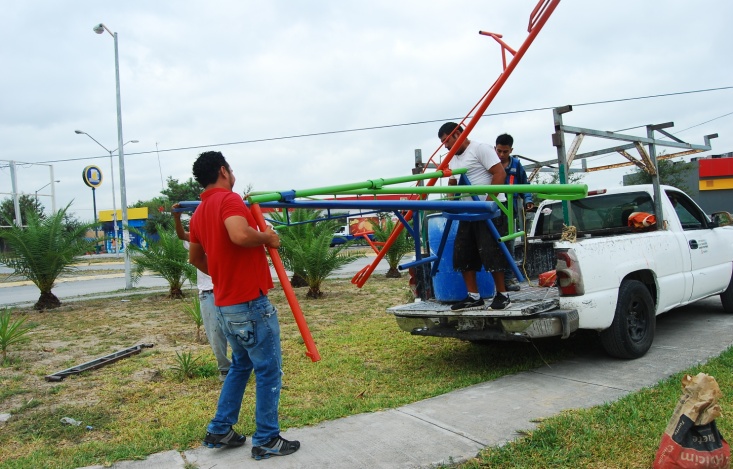 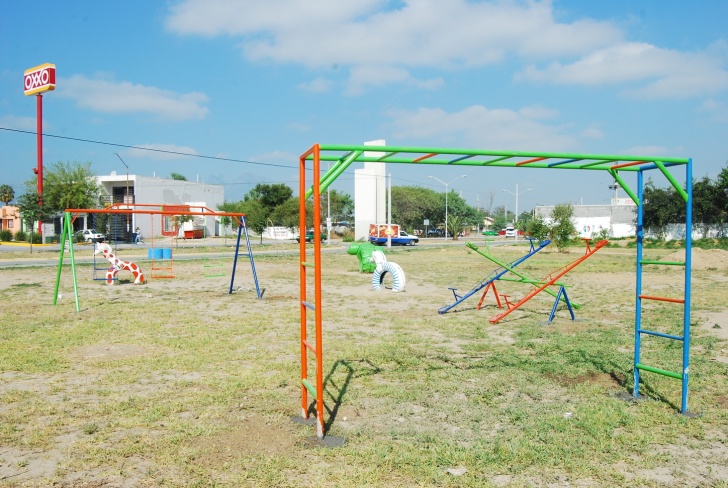 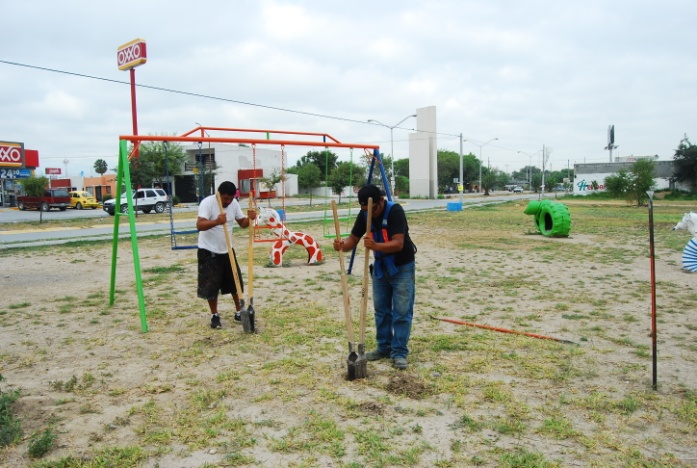 Administración 2012-2015 Distintivo de Progreso!
MANTENIMIENTO PUBLICO
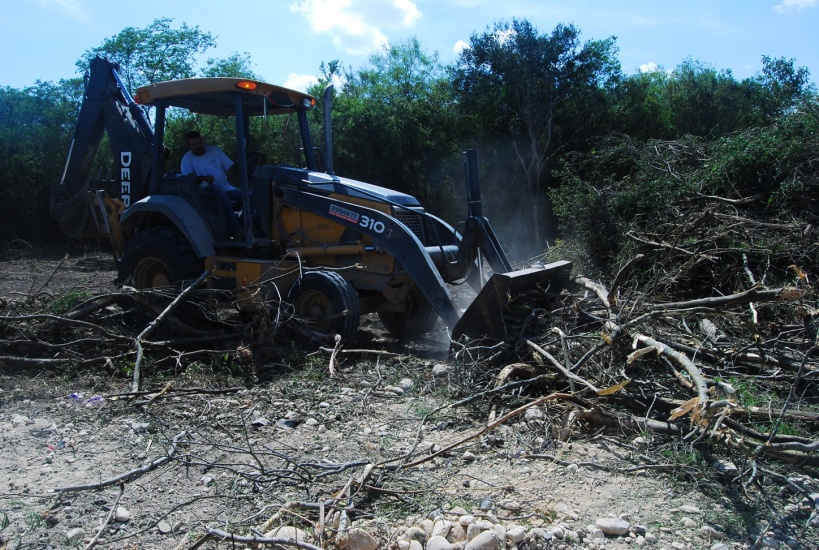 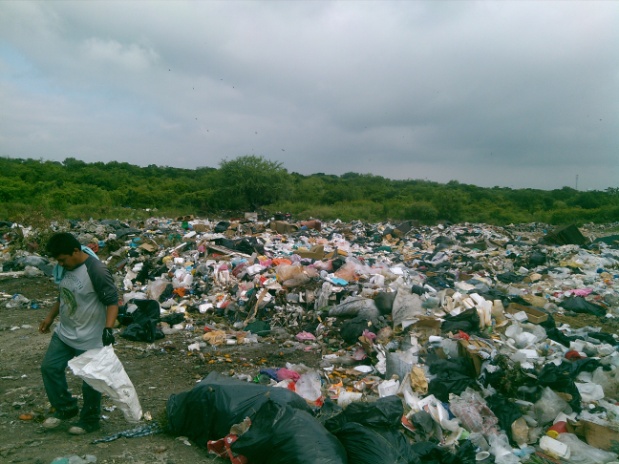 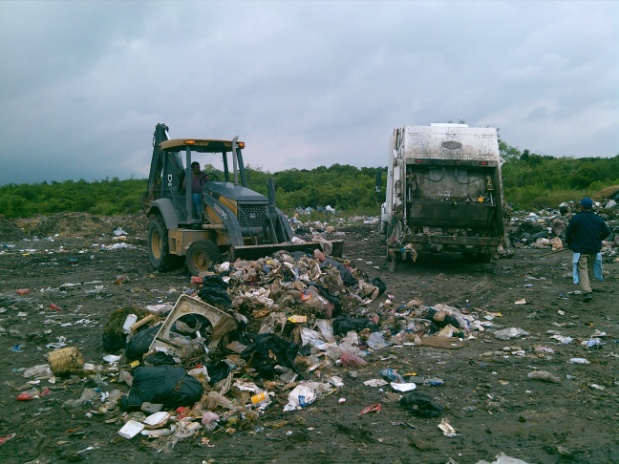 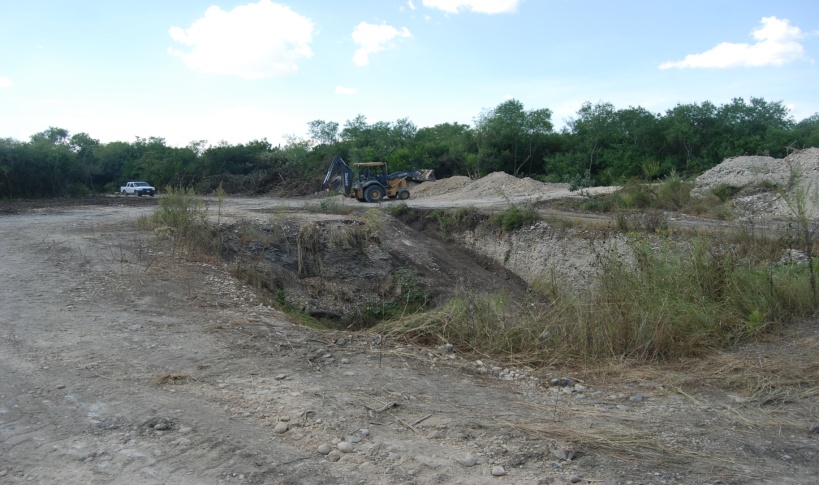 Col. Los Huertos
Tiradero, Col. La Esperanza
Administración 2012-2015 Distintivo de Progreso!
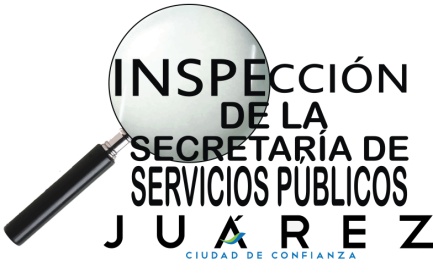 INSPECCIÓN
LOTES BALDÍOS
Los requerimientos se encuentran en proceso de notificación, seguimiento será reflejado en el siguiente mes de Septiembre.
Notificación de material
Nota: A petición de los ciudadanos de este Municipio, se notificaron  escombros, tierra y material que obstruyera el paso peatonal, de lo que se obtuvo el beneficio de la limpieza de las calles y banquetas.  En esta ocasión lo que quedo pendiente es por que esta utilizando el material de construcción.
Secretaría de Servicios Públicos, Admón. 2012-2015